Мастер класс для педагогов
«Использование техники модульное оригами в работе с детьми старшего дошкольного возраста»
«Использование техники модульное оригами в работе с детьми старшего дошкольного возраста»
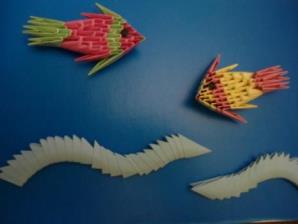 Маг, что придумал бумагу цветнуюКрасную, желтую и голубую,Верил, наверно, что могут ребятаСделать фигурки из разных квадратов.Эти фигурки на всем белом светеЗнали лишь только японские дети.   Символом мира стал белый журавлик,Символом счастья – бумажный кораблик.Сказочных бабочек, розовых зайцевВыполнить можно при помощи пальцев.Я предлагаю попробовать с вамиВыучить технику «оригами».
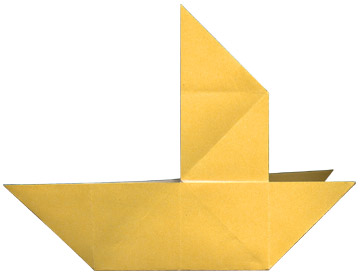 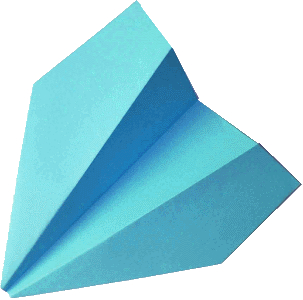 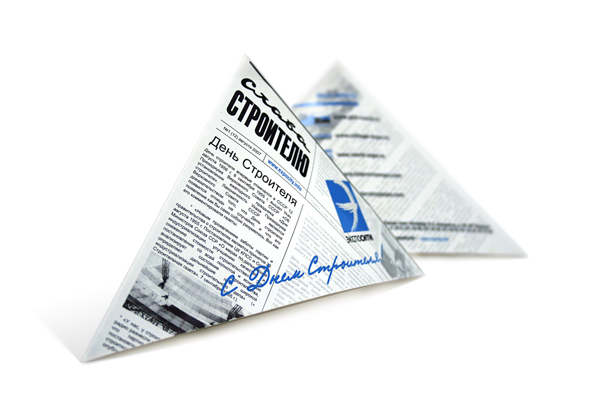 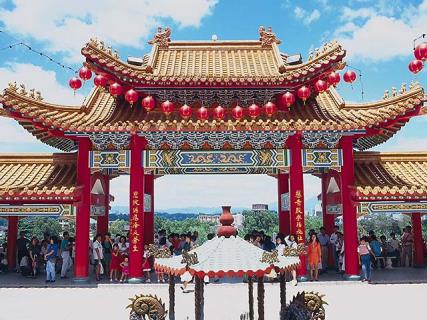 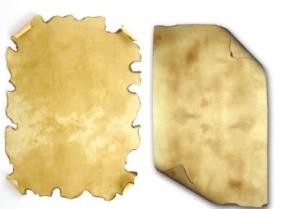 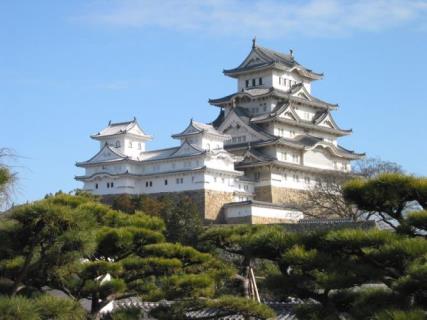 Китай
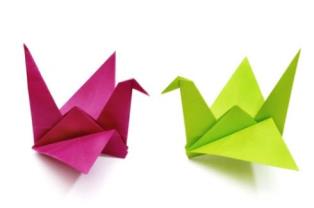 Япония
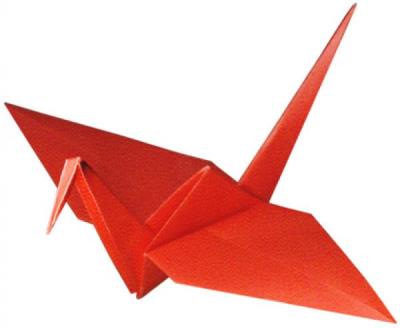 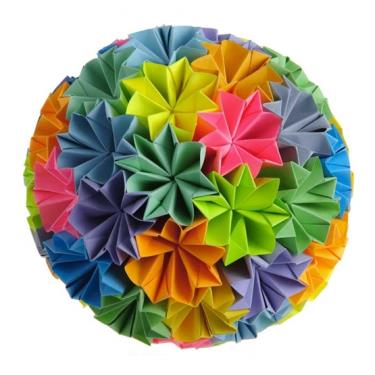 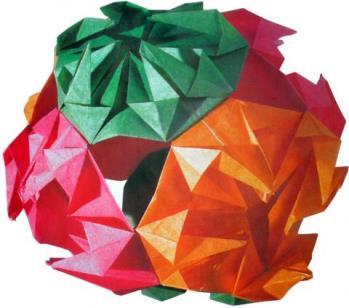 Шары - кусудамы
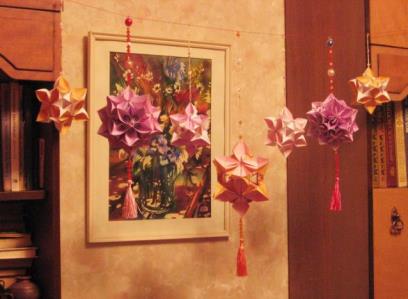 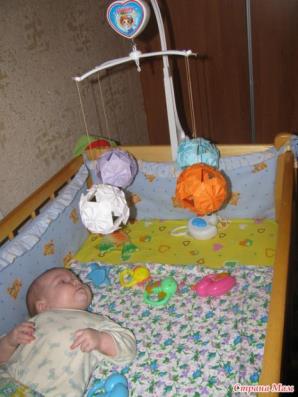 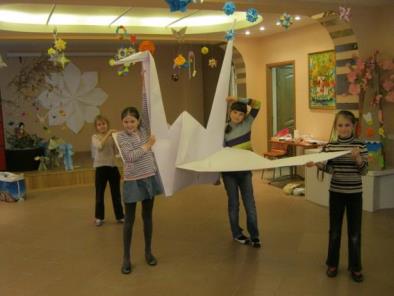 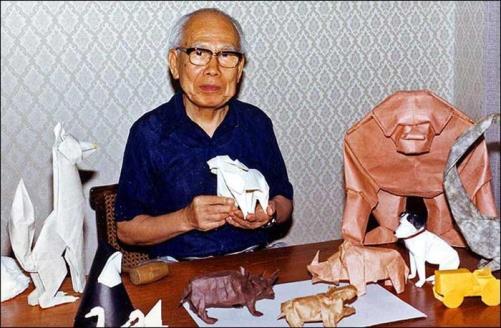 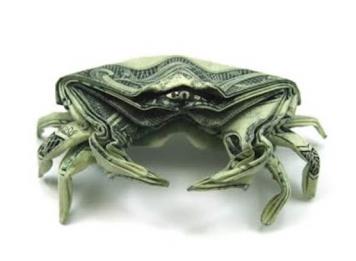 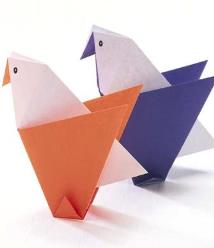 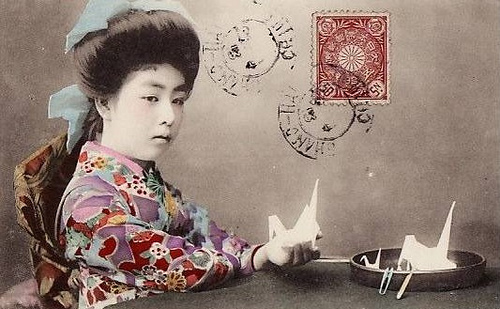 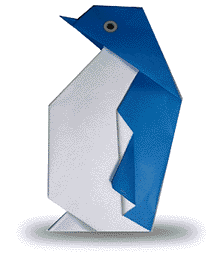 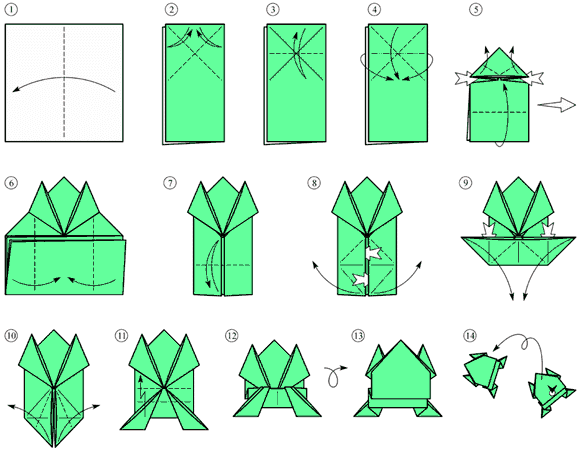 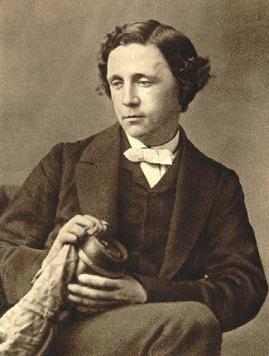 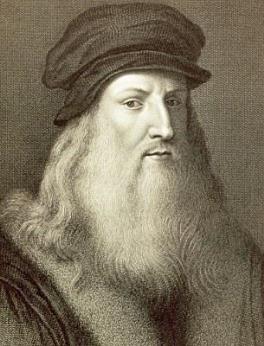 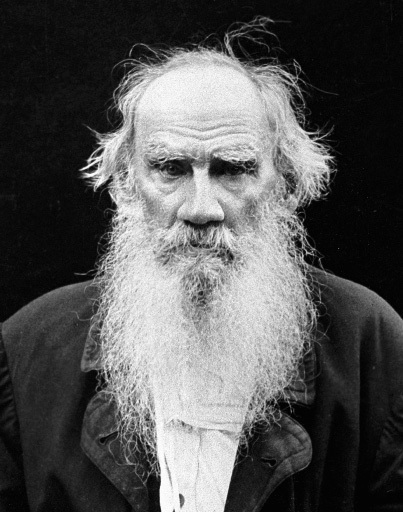 Льюис Кэрролл
Леонардо да Винчи
Лев  Николаевич Толстой
Модульное оригами зародилось в Китае примерно в 17 веке.
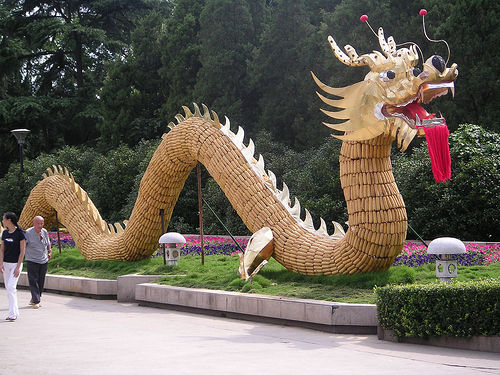 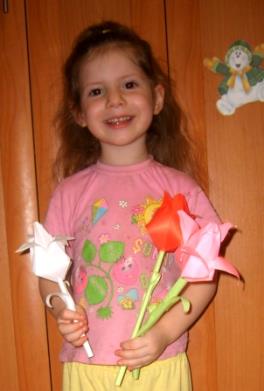 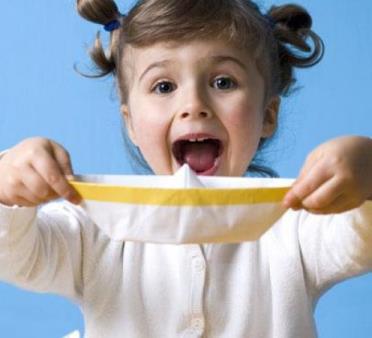 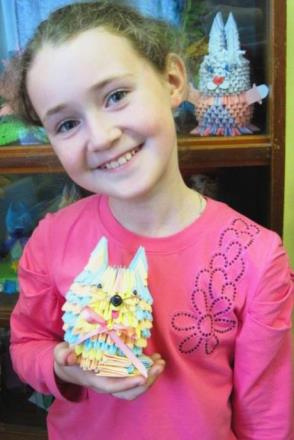 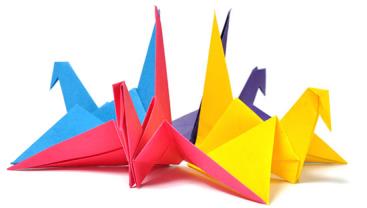 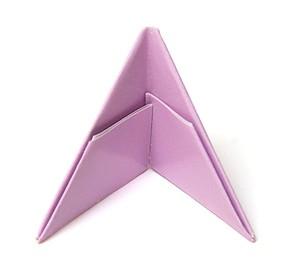 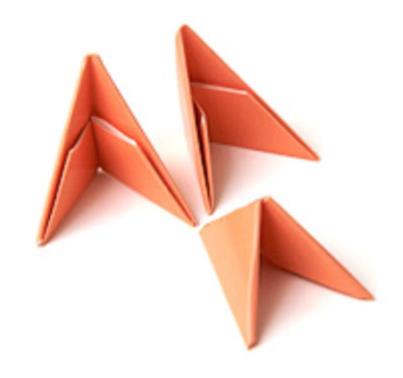 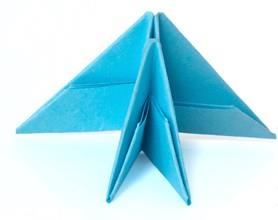 Японская пословица гласит:"Расскажи мне – я услышу,Покажи мне – я запомню,Дай мне сделать самому –Я пойму!"
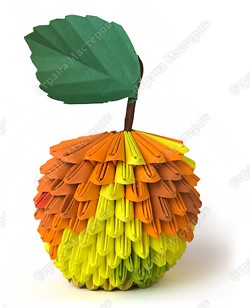 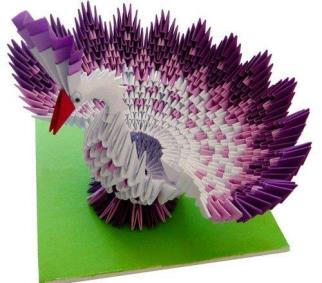 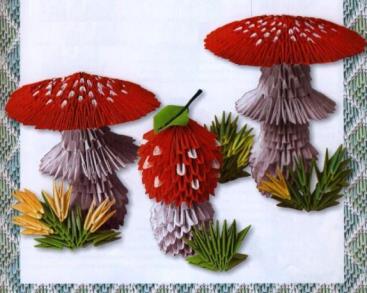 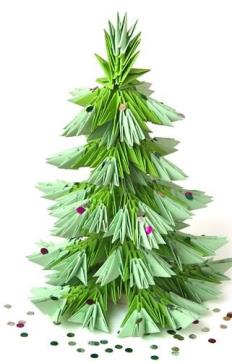 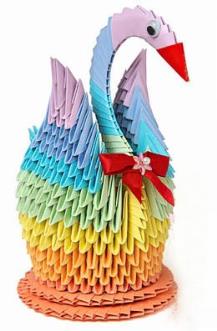 Знакомство с техникой модульного оригами целесообразно начинать со старшей группы
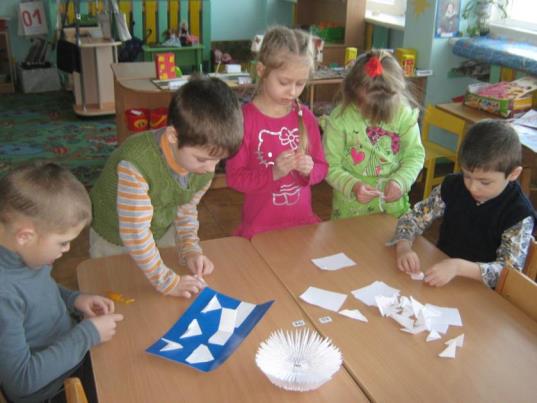 Изготовление поделки в технике модульное оригами
«Рыбка»
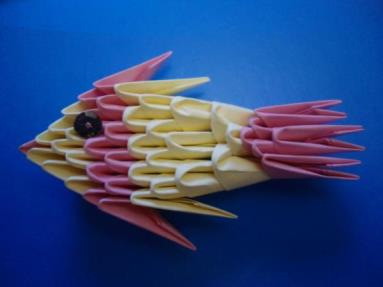 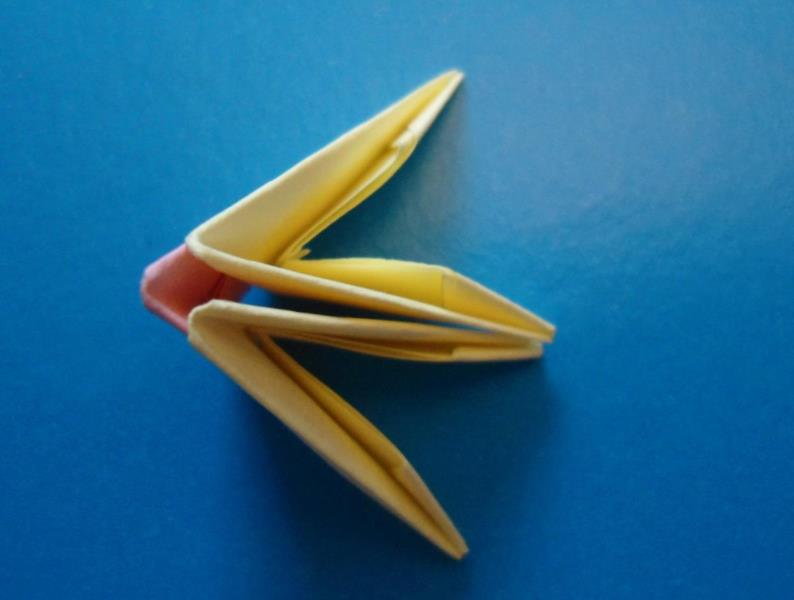 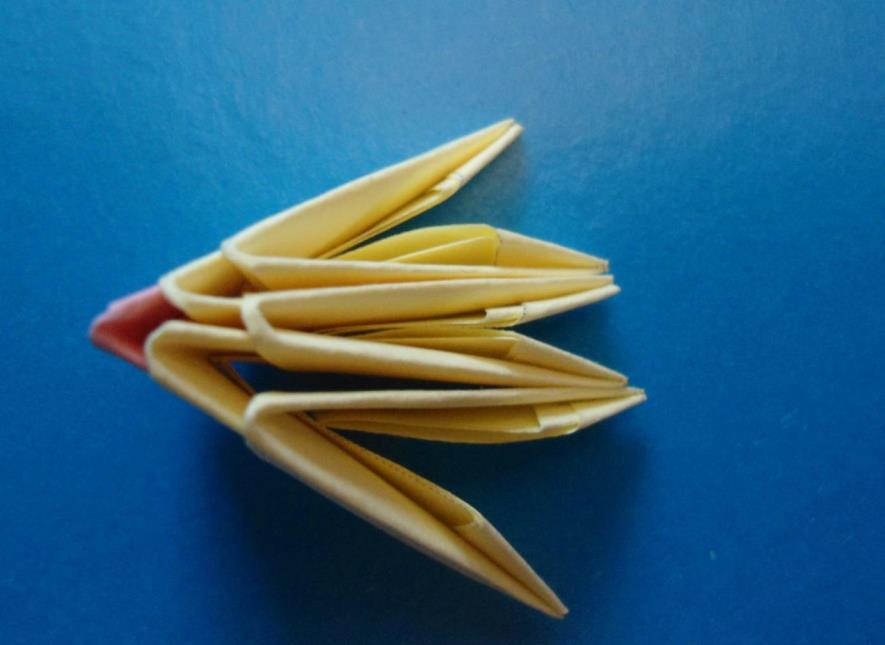 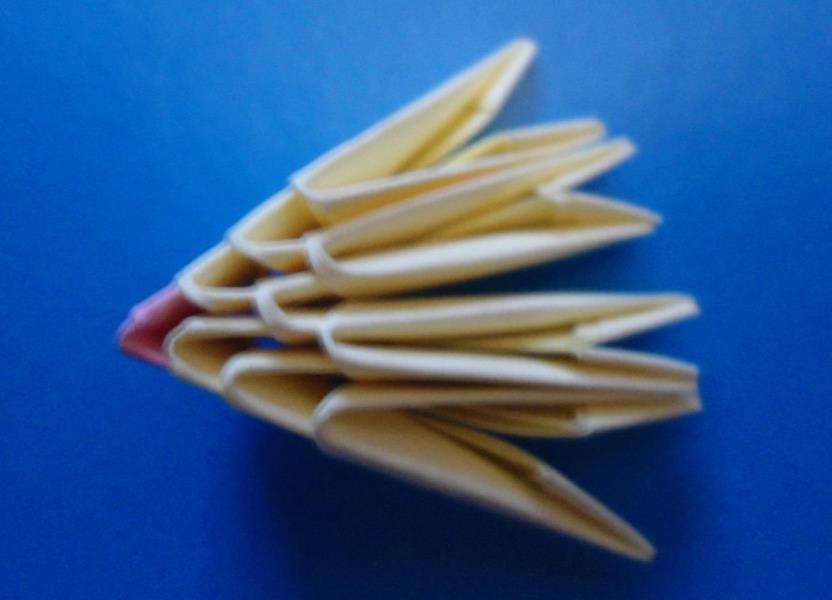 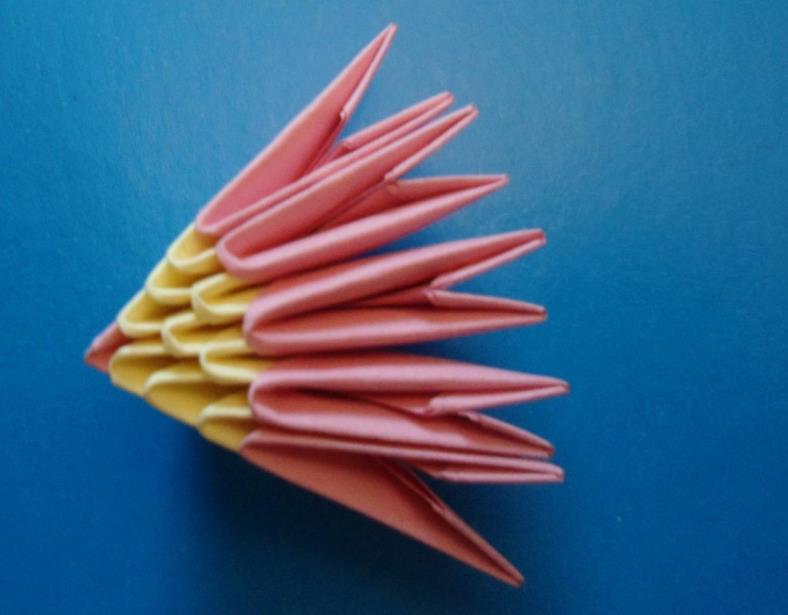 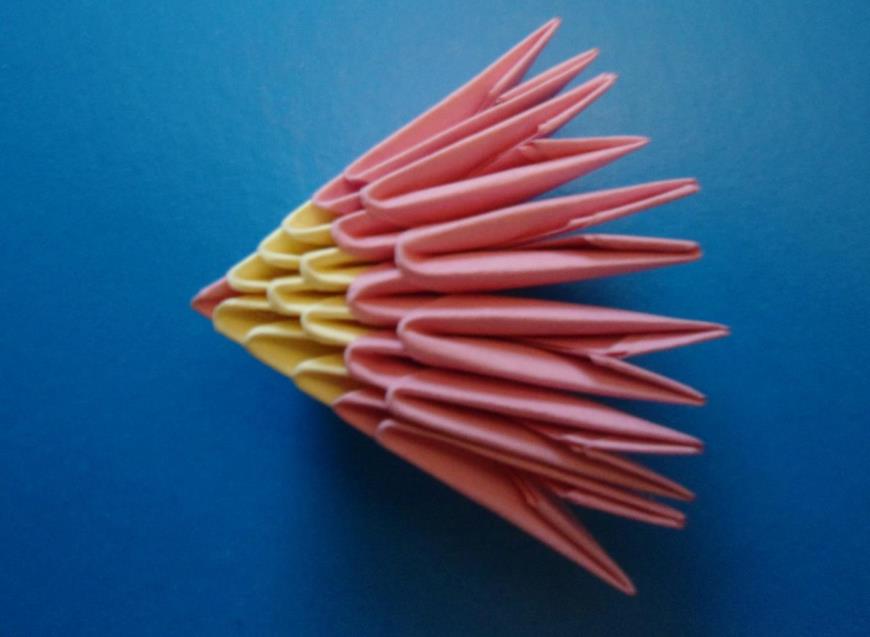 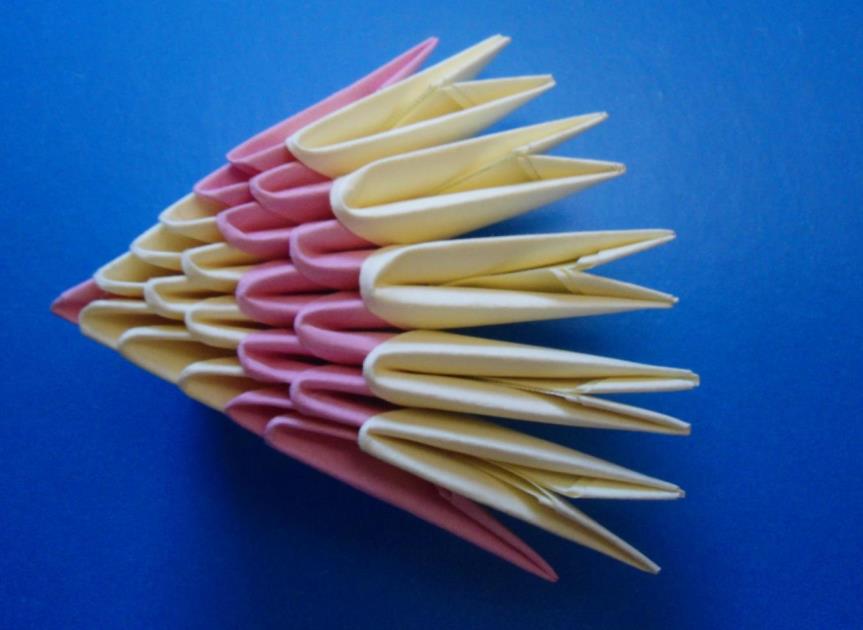 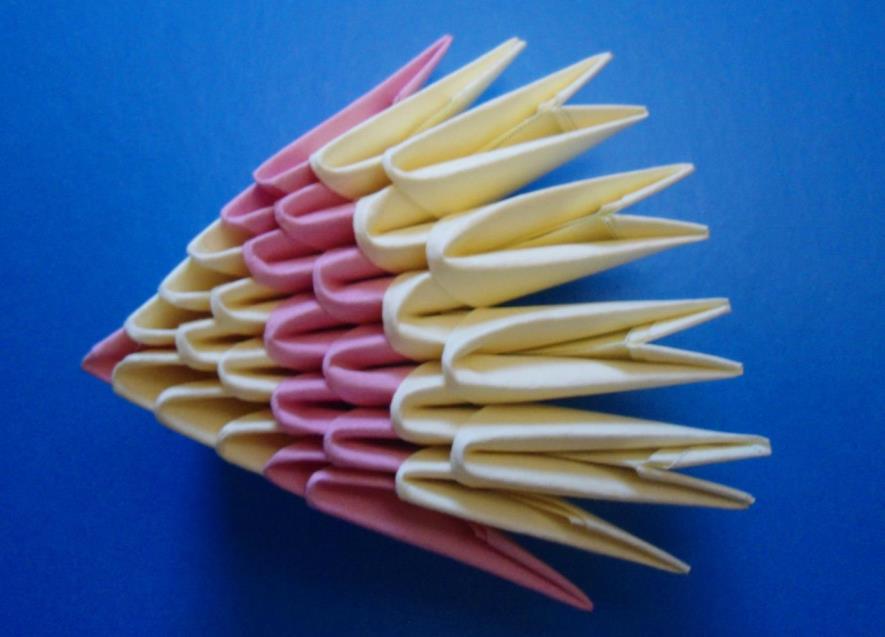 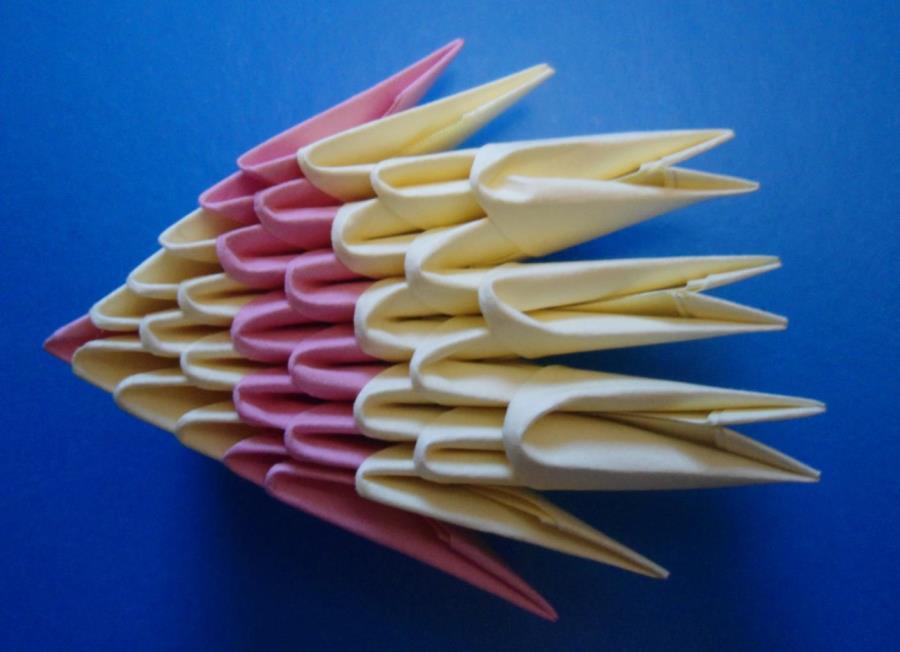 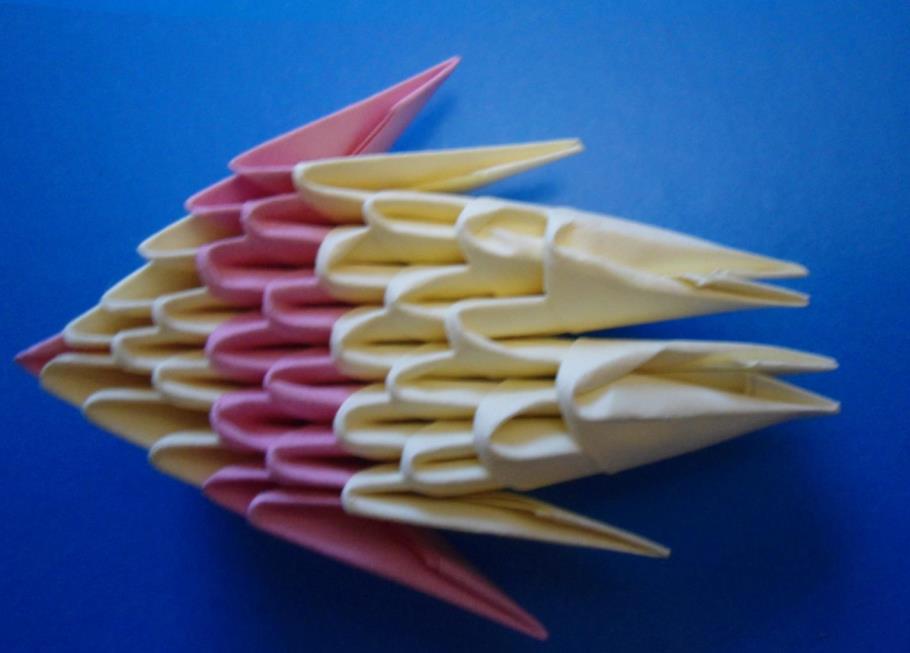 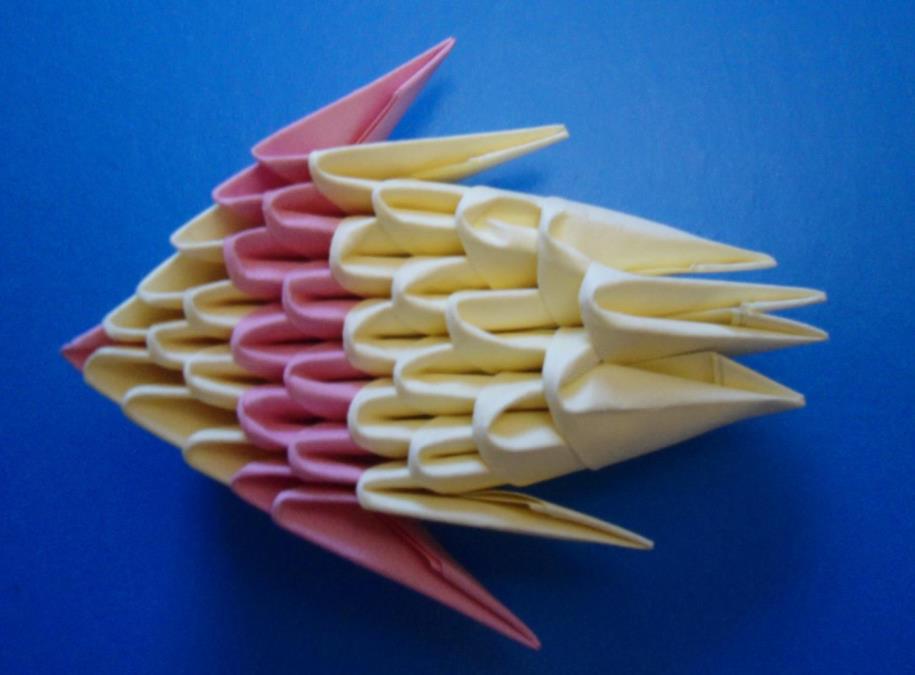 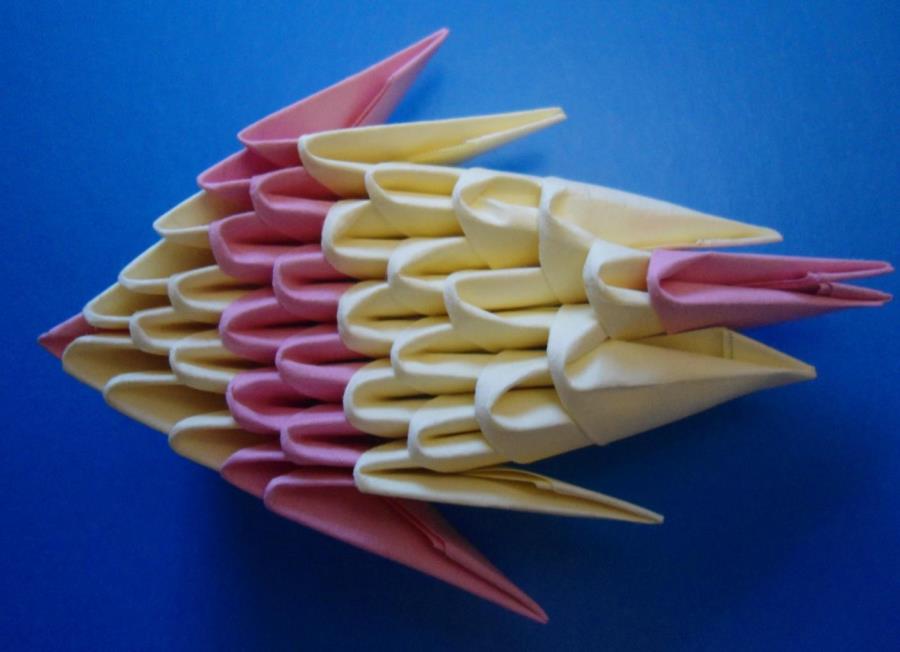 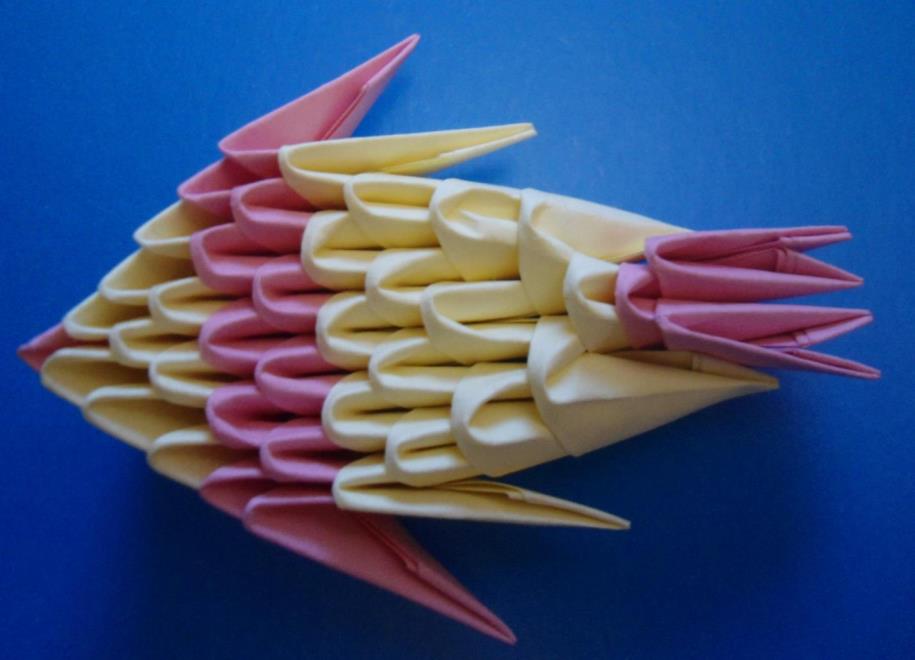 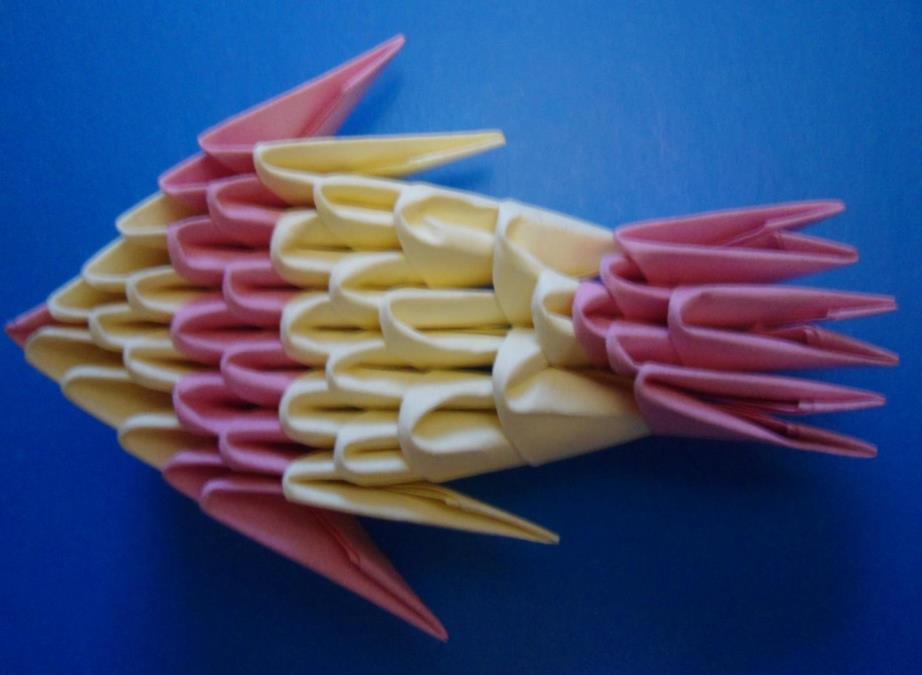 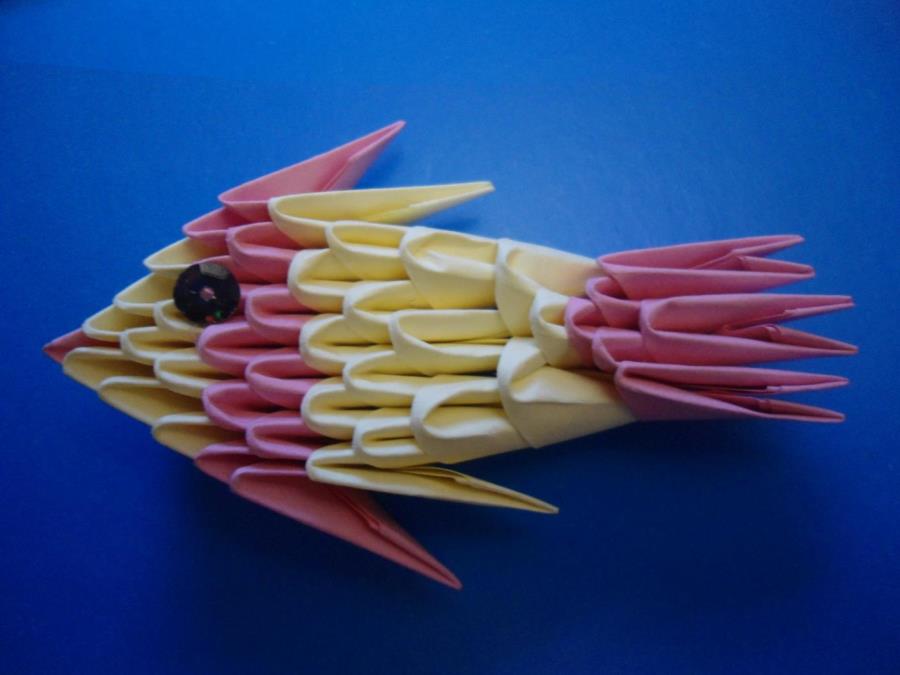 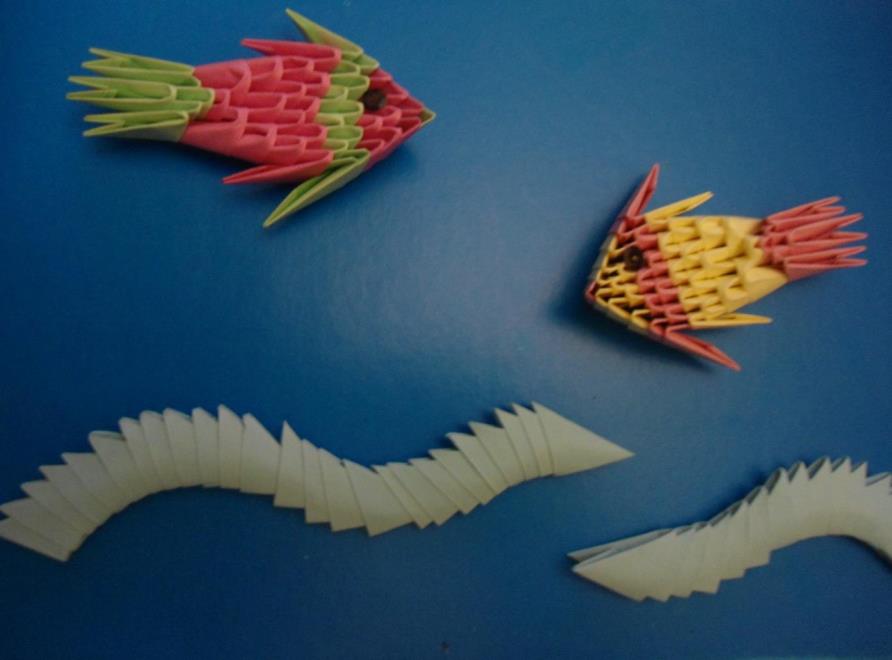 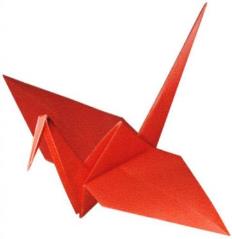 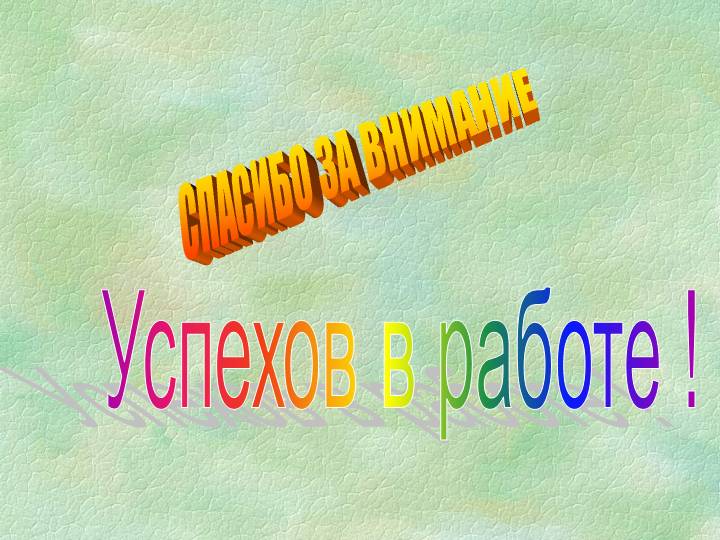 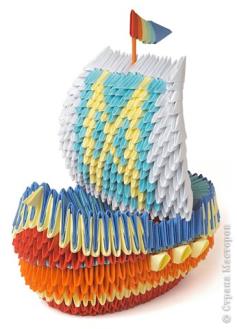 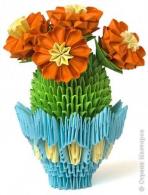